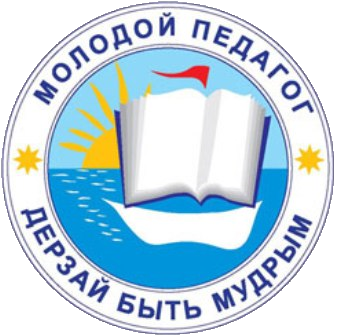 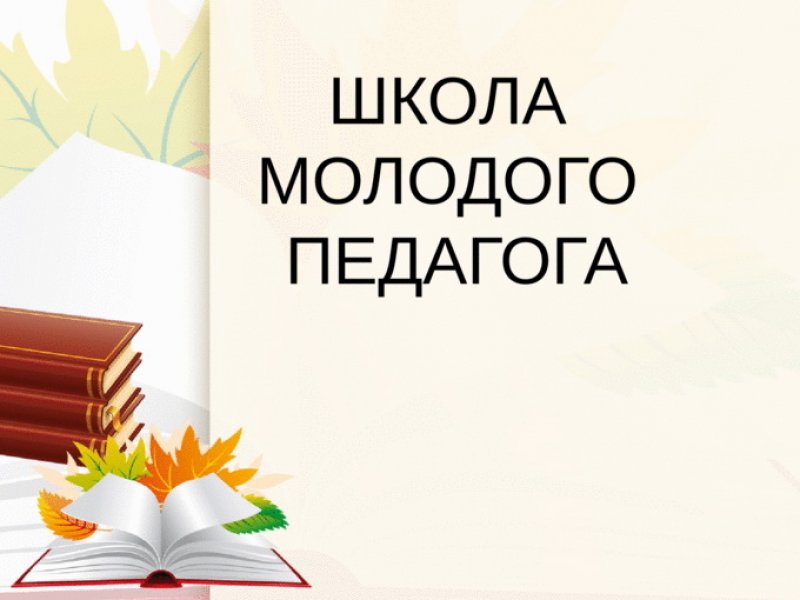 ММОШКОЛА МОЛОДОГО СПЕЦИАЛИСТА
2017-2018 учебный год
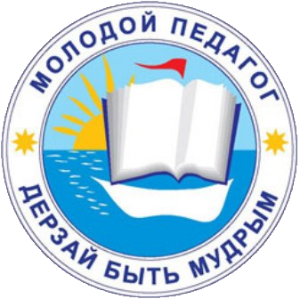 Муниципальный               Методический Совет             Бекешко Ольга Николаевна1. Попова Варвара Геннадьевна  СОШ №312. Чернявская Елена Петровна   СОШ №313. Богданова Валентина Владимировна СОШ №204. Бабарыкина Татьяна Владимировна СОШ №275. Артамонова Елена Владимировна СОШ №10
ПЛАН1 группа-10.00ч
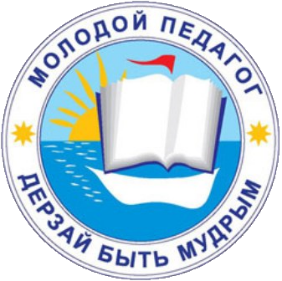 1 группа-17 педагогов
2 группа-41 педагог
2 группа
2 группа
ПЛАН2 группа
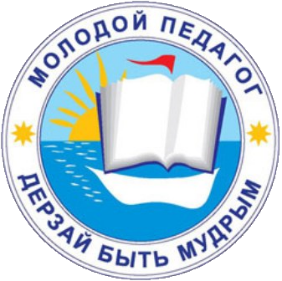 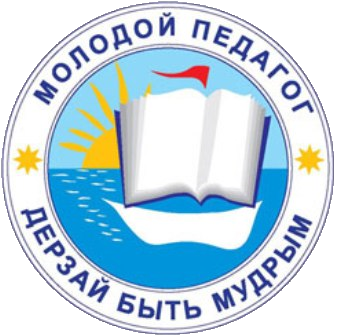 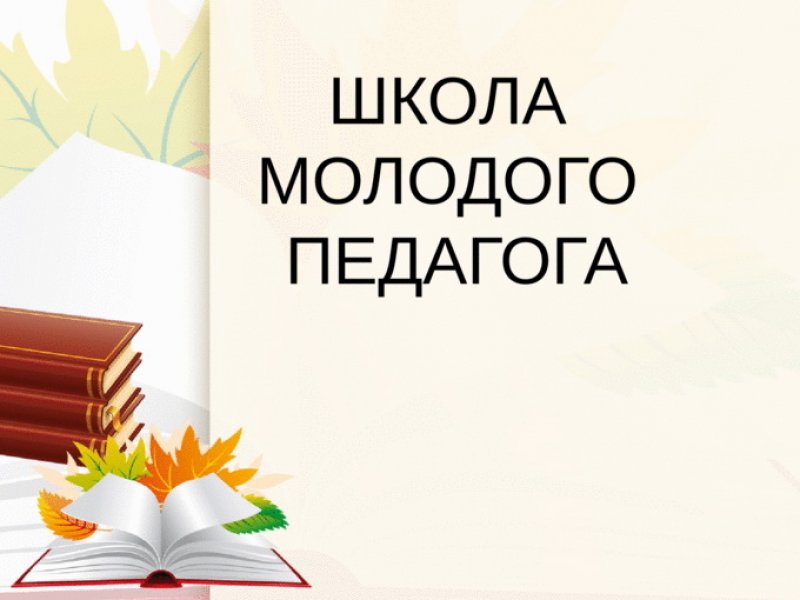 ШКОЛА  МОЛОДОГО СПЕЦИАЛИСТА – ШКОЛА   МОЕГО МАСТЕРСТВАДО НОВЫХ ВСТРЕЧ!
2017-2018 учебный год